Magnetically-Enhanced Whiteboard
Group 19Jason Cooper, Yenny LozadaTulsi Parikh, Marcelo Trujillo
Whiteboards
Dry-erase boards, or simply whiteboards, are one of the most effective, time-tested methods of communication. They save paper and allow for tools such as markers and erasers to be used with ease.
[Speaker Notes: (According to  Emily, Thomas. "Reporter". Marketing. Retrieved 30 July 2011) (http://www.whiteyboard.com/history-of-whiteboards.html)]
The Problem
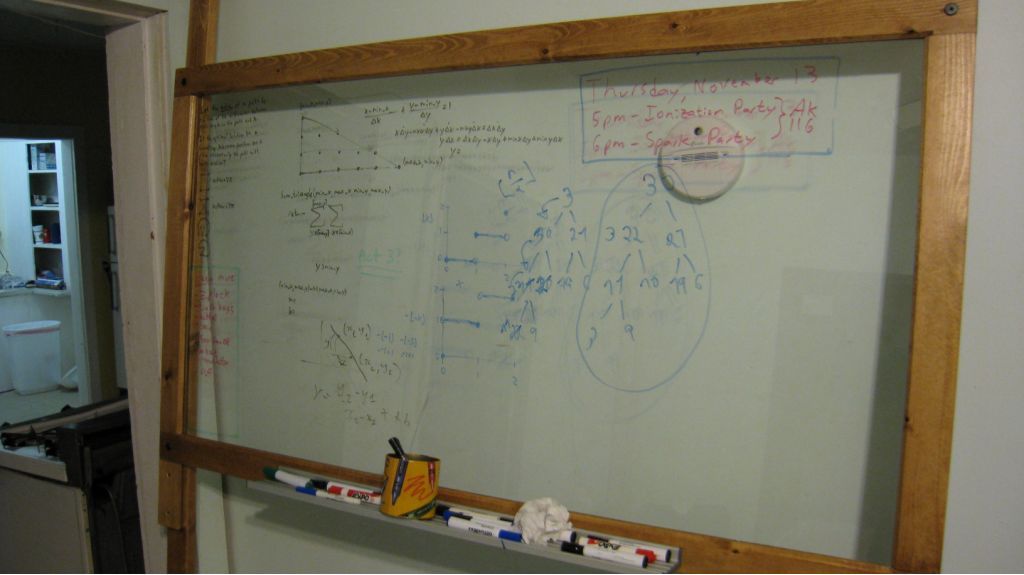 No, not that people make their own dry-erase boards with a sheet of glass and several 2x4s.
The ledge holding markers, erasers, and other tools becomes cluttered, making it difficult retrieve items and more likely to loose items.
[Speaker Notes: http://cdn.instructables.com/FJ3/VCQI/FORZTJCK/FJ3VCQIFORZTJCK.LARGE.jpg]
Goal
Create a revamped whiteboard interface that would enhance users’ experience by allowing greater usability.

In doing so, it would be necessary to incorporate all existing tools of the traditional whiteboard: markers, erasers, and drawing tools.
Birth
And with that, it was born…
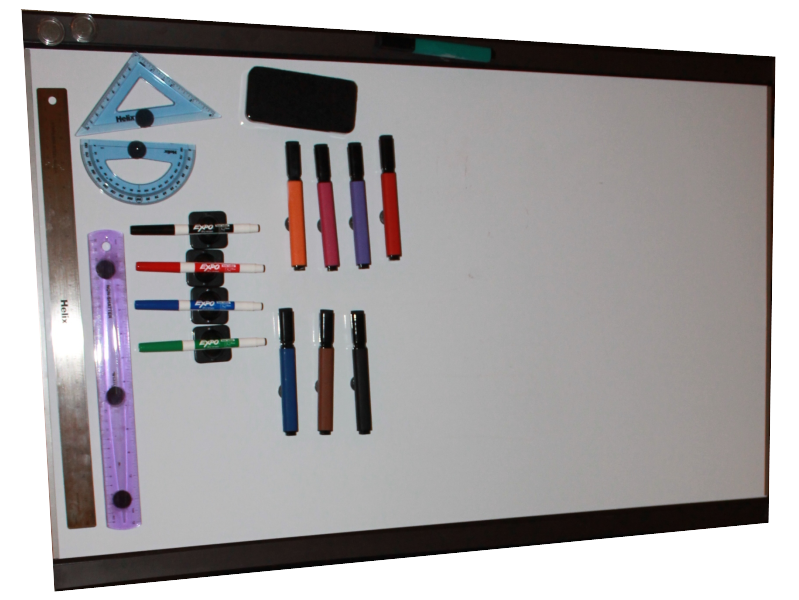 Interface Components
Magnetic
whiteboard
Eraser
Straight-edge, protractor, etc.
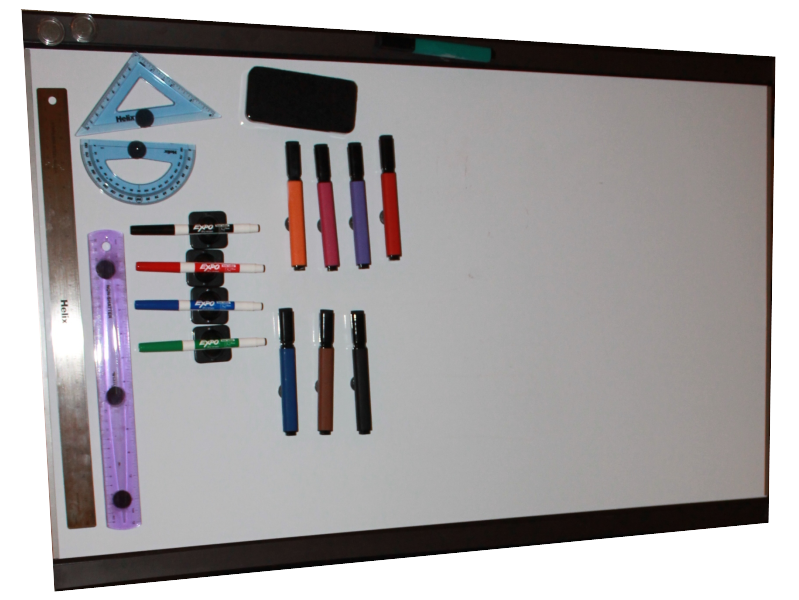 Markers
galore
Magnetic
strips
Interface Components
Back ofWhiteboard
More useful magnetic strips for storage
Some Design Inspiration
Example Tool Setup
Fun Tools
Markers
Eraser
Look familiar?
Drawing Region
Some Design Inspiration
Maybe not familiar, but the interfacefollows the same toolbar design concept.
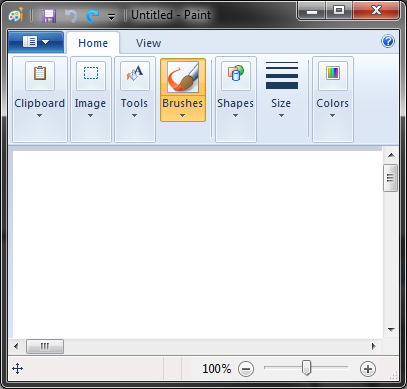 Fun Tools
Markers
Eraser
Drawing Region
It’s Microsoft® Paint
You-Choose Layout
On top of that, the “toolbar” components can be freely moved around to allow for most convenience and efficiency.
Fun Tools
Markers
Drawing Region
Eraser
Markers
Fun Tools
Markers
Drawing Region
Eraser
Choosing a Population
Convenience sampling techniques were used in selecting a population. We desired a population including both students and instructors on the UCF campus.

We determined four participants would be sufficient in carrying out the objective.
Population
A couple of our participant demographics were split.
Only two age groups were present in our sample.
Population
A couple of our participant demographics were split.
Population
Population
Pre-Evaluation
In trying to determine our population’s experience with whiteboards, we a few pertinent topics including previous use of whiteboards and use of drawing tools with a whiteboard.
Pre-Evaluation
We orally administered the pre-evaluation.
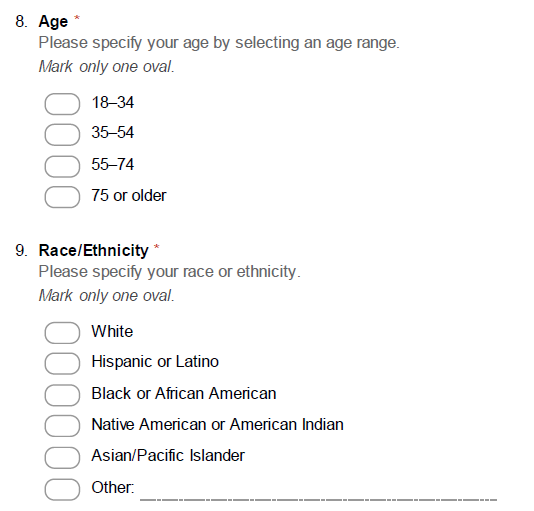 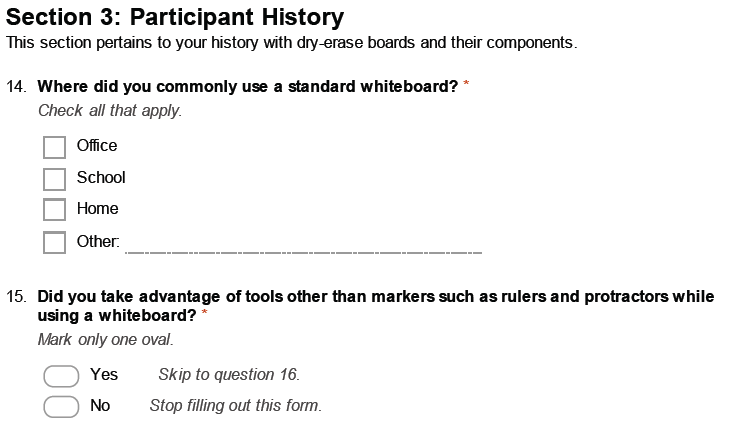 Pre-Evaluation
It is noteworthy to mention that all participants have used a whiteboard previously and none have used drawing tools with one.
Pre-Evaluation
We received a number of responses as to where whiteboards have been most commonly used in their past.
Evaluation
The evaluation contained three components:
Tasks for use with a standard, non-magnetic whiteboard
Tasks for use with the magnetically-enhanced whiteboard (the primary interface being tested for usability)
Tasks for use with the magnetically-enhanced whiteboard again to determine additional usability
Evaluation
The first and second procedures contained an identical set of tasks.

Each contained a total of 13 tasks. Most of the tasks were repetitive to allow for the collection of more accurate data.
Evaluation
The third procedure contained roughly half the number of tasks. The included tasks were identical to the tasks from the first and second procedures.
Procedure 1
Procedure 2
Procedure 3
Tasks1-13
Tasks1-13
Tasks1-7
Evaluation
The difference between the two is that the participants were permitted to use the magnetic features of the tools during the second procedure, whereas during the first, participants were not physically able to take advantage of such features.
Magnetic whiteboardwith magnetic tools

Procedure 2, 3
Fun Tools
Markers
Eraser
Standard non-magneticwhiteboard

Procedure 1

Participants place tools on ledge
Fun Tools
Markers
Eraser
Evaluation
Each participant was video recorded. We used these recordings to obtain more precise time measurements.

For each item we had participants write or draw, we also had them erase. Times were measured for erasing too.
Evaluation
One task participants were asked to complete was…
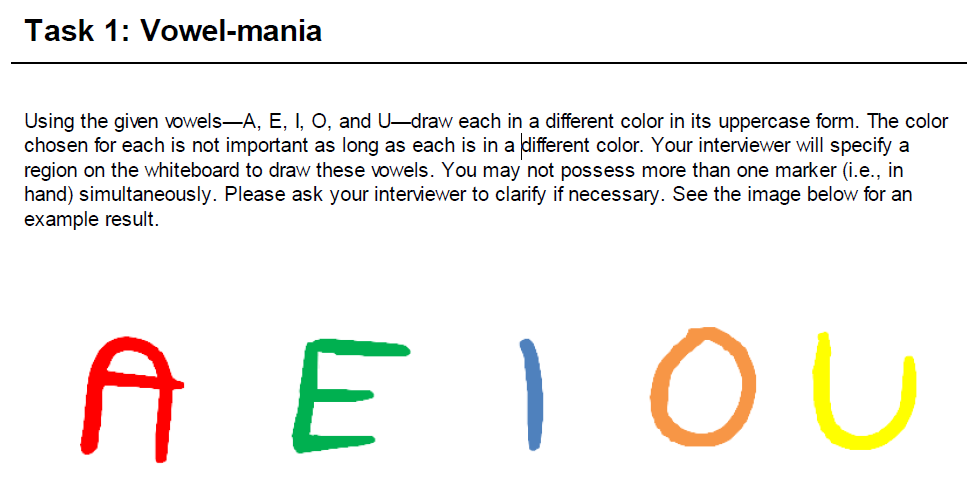 Evaluation
One task participants were asked to complete was…
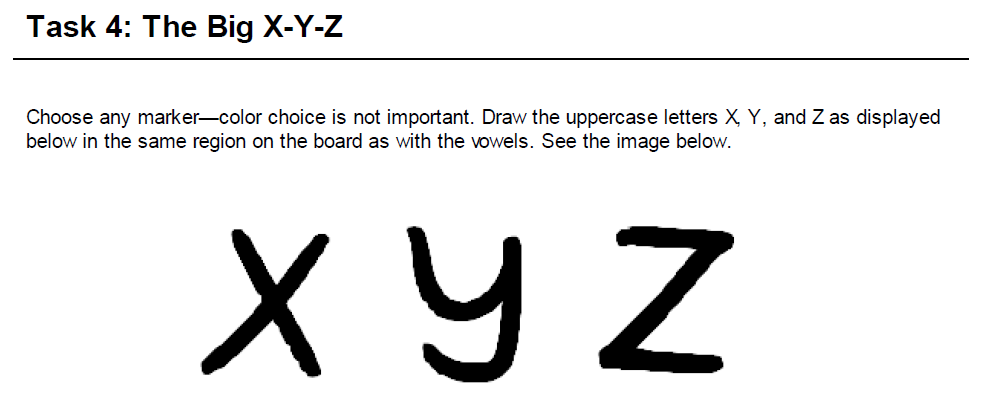 Evaluation
One task participants were asked to complete was…
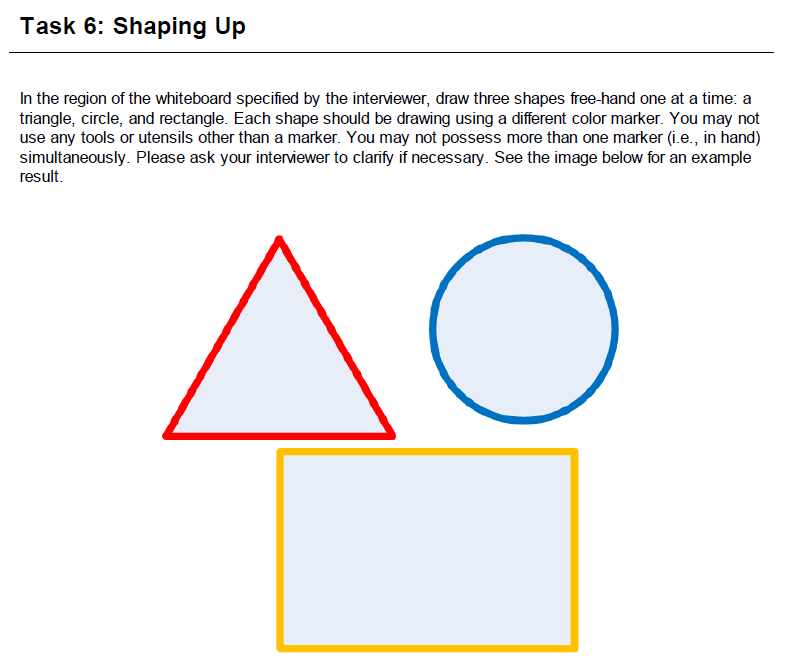 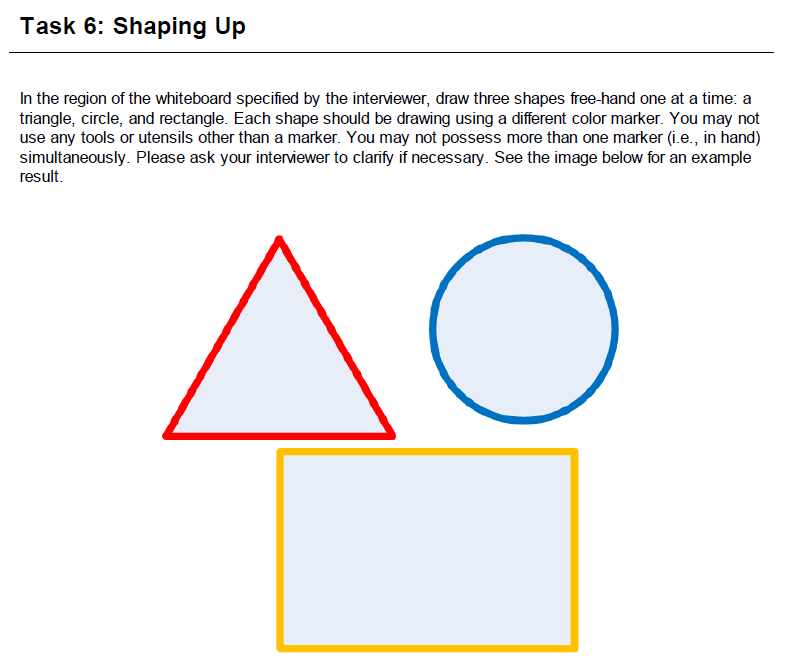 Evaluation
One task participants were asked to complete was…
By providing the participants with drawing tools such as rulers and protractors, we are providing a complete interface that matches or exceeds the components seen with the common whiteboard.
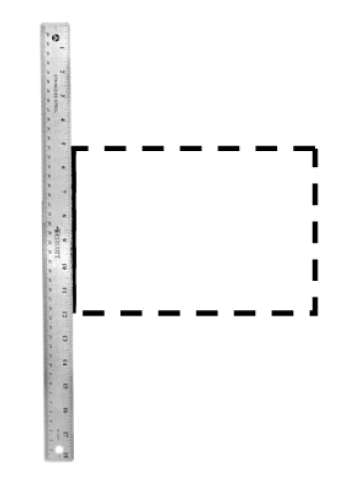 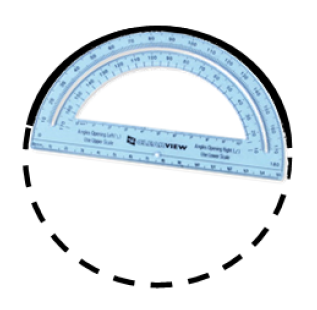 Evaluation
One task participants were asked to complete was…
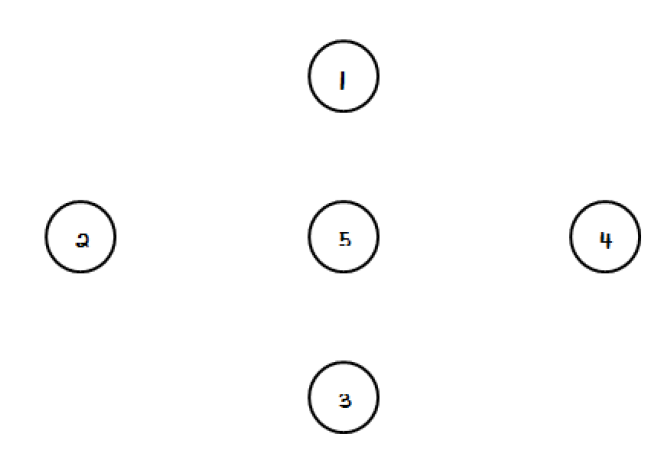 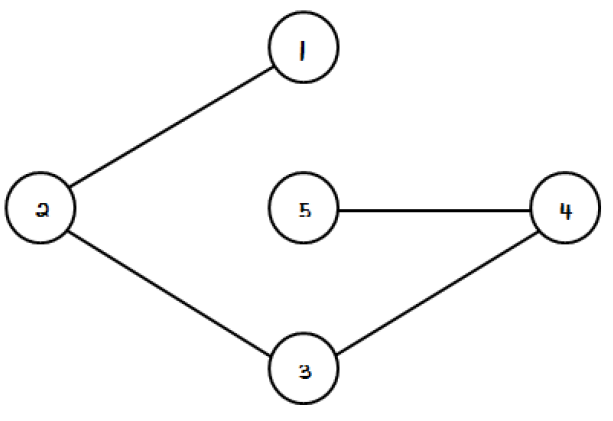 Connect-the-Dots
Evaluation
During the third procedure, in which use of magnetic features were permitted, users were asked to setup their own workspace.
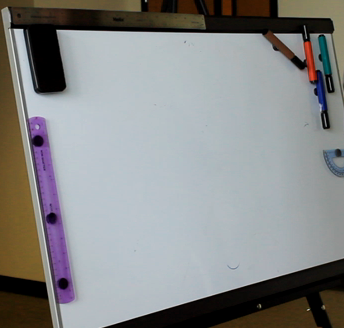 Participant 3’sCustomized Workspace
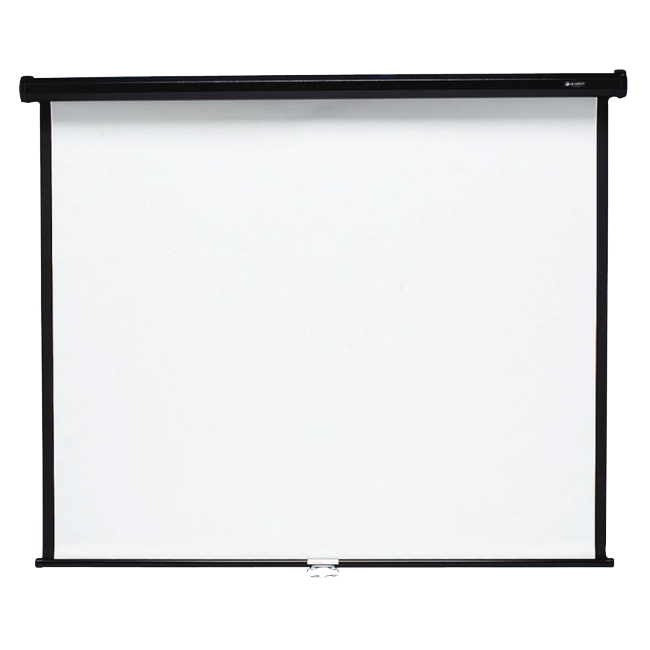 Evaluation
During the third procedure, in which use of magnetic features were permitted, users were asked to setup their own workspace.
Coming Up
Participant 2 Working in hisCustomized Workspace
Post-Evaluation
All participants responded that they found new or creative ways for using the magnetic surface of the whiteboard on the modified, magnetic design.
Post-Evaluation
We orally administered the post-evaluation.
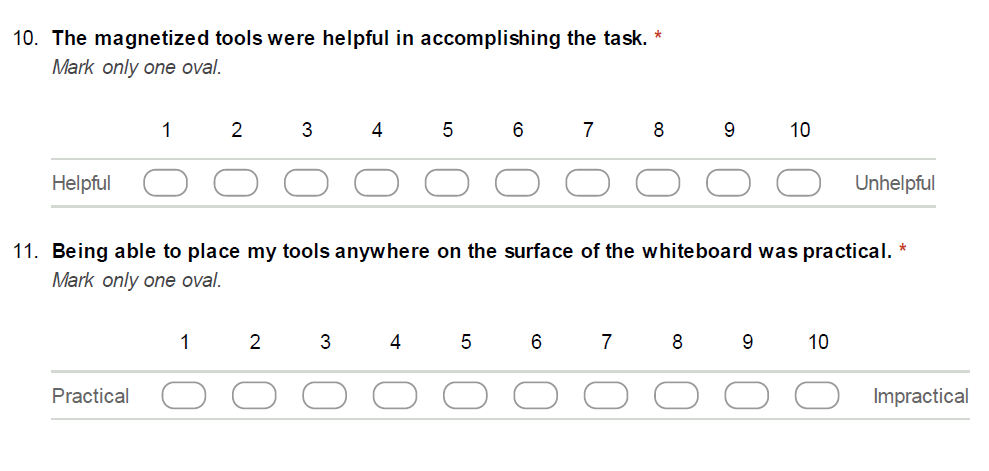 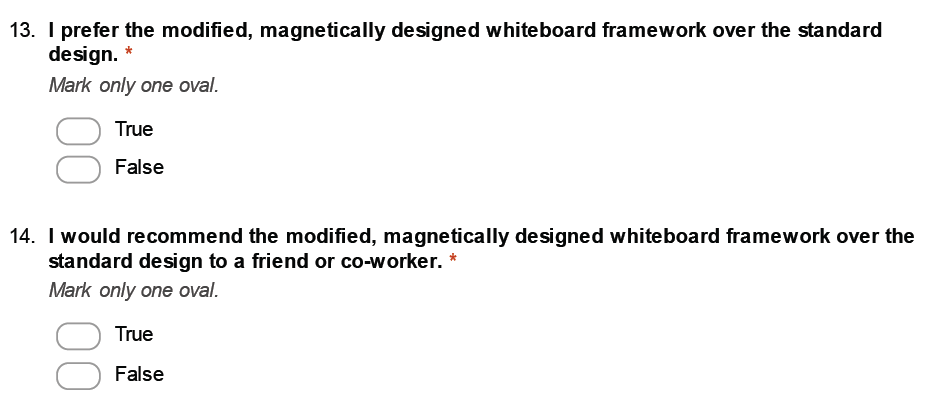 Post-Evaluation
All participants responded that they preferred the magnetically designed whiteboard framework over the standard design and would recommend using the design to a friend or family member. These participants preferred not to use the ledge to store markers and other items.
Magnetic whiteboardwith magnetic tools
Fun Tools
Markers
Eraser
Standard non-magneticwhiteboard




Participants place tools on ledge
Fun Tools
Markers
Eraser
PREFERRED
Post-Evaluation
The modified, magnetically designed whiteboard was fun to use.
Satisfaction
Post-Evaluation
All participants maximally agreed that they feel that the tools of the magnetic whiteboard are less likely to fall and get lost.
Safety,Effectiveness
Post-Evaluation
Ease of Use
Post-Evaluation
All participants maximally agreed that being able to place their tools anywhere on the surface of the whiteboard was practical.
Post-Evaluation
Comments
“[The magnetic whiteboard] worked pretty nicely…”
Would be nice if the protractor could have a knob on it at the center to easily spin it
Allow eraser be magnetized from the felt side
“Great product”
“I liked how you can place the tools anywhere an they don’t fall.”
Compiling Data
We used Microsoft® Excel to store data and perform calculations. All task times were retrieved via pre-recorded videos.
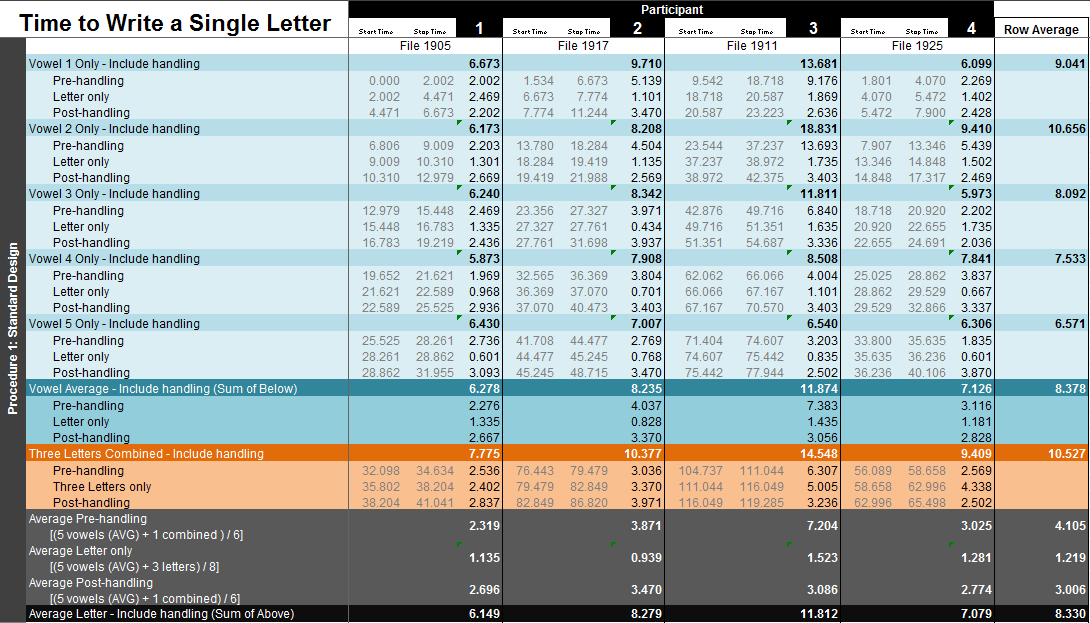 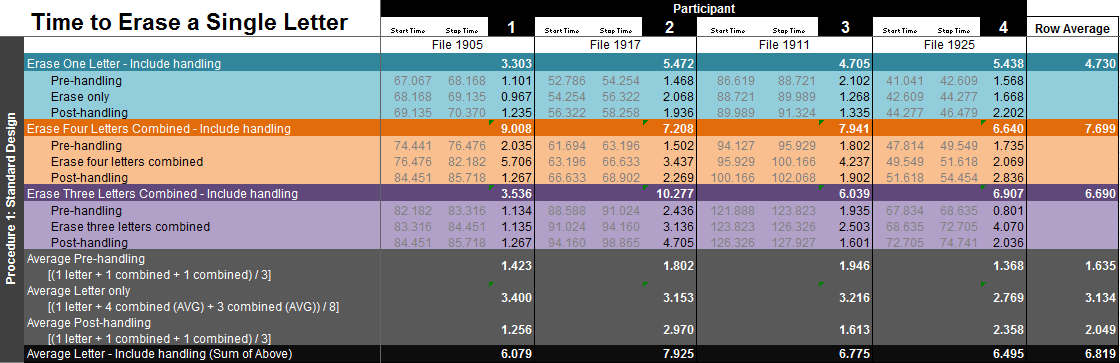 Results
To determine whether or not the magnetically-enhanced whiteboard was more efficient than the standard, non-magnetic whiteboard, we concentrated on the time it took to write a single alphabetic letter.
Results
Efficiency,Learnability
Results
Efficiency,Learnability
Results
Efficiency,Learnability
Results
Efficiency,Learnability
Results
Efficiency,Learnability
Results
Efficiency,Learnability
Results
Efficiency,Learnability
Conclusion
Our results indicate that we have met our goal of creating a revamped whiteboard interface that would enhance users’ experience by allowing greater usability.
References
Thomas , Emily. "History of the Whiteboards." Whiteboards. Reporter magazine, 30 07 2011. Web. 12 Nov. 2013. <http://www.whiteyboard.com/history-of-whiteboards.html>.

http://cdn.instructables.com/FJ3/VCQI/FORZTJCK/FJ3VCQIFORZTJCK.LARGE.jpg
Interface
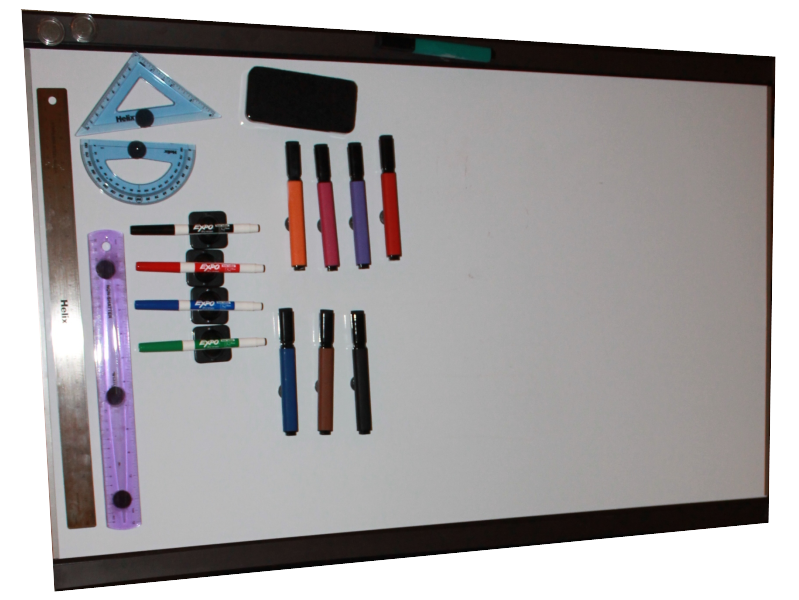